Learning Intention: How to be successful during your Adventurous Journey
Success Criteria: Can I 

Identity strategies to make your AJ a fun experience
Avoid common mistakes made by previous DofE participants
Limit anxiety in the run up to your AJ
Activity Diamond Nine: With a partner, read the statements on the next slide and make a diamond 9 with the most important factor for helping you be successful on your AJ at the top and the least important factor at the bottom.
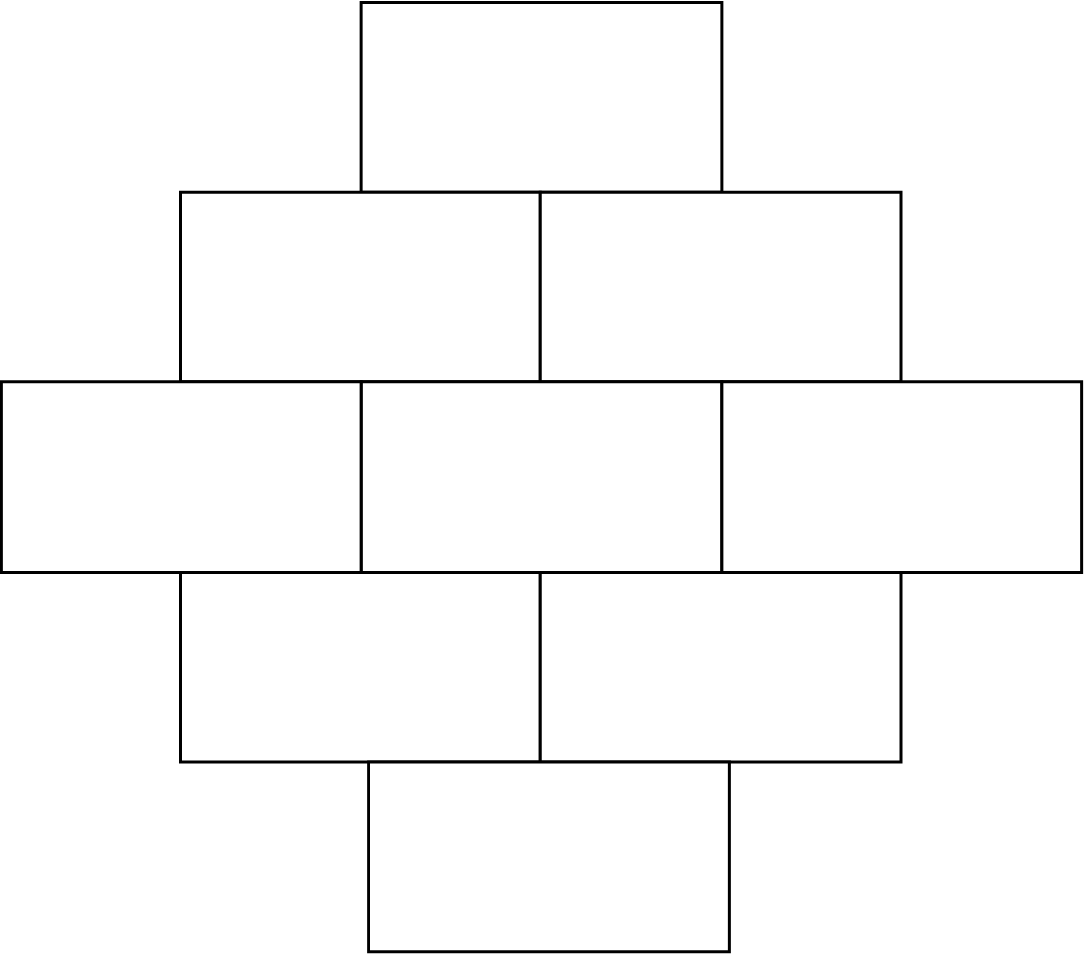 Activity Diamond nine: With a partner, read the statements given out and make a diamond 9 with the most important factor for preparing you to be successful on your AJ at the top and the least important factor at the bottom. Your ECA leader will ask some of you to share your reasoning.
1. Turn up to all of DofE meetings on time
2. Carefully read all of the emails sent about your Adventurous Journey
3. Spend a long time reading the kit list and asking your parents/gaurdians for their help, weeks in advance in case required kit is not available in shops that sell DofE related equipment
4. Completing the the route cards and meal plans before the deadline and carefully delegating work to all members of your walking group
5. Being extra kind and friendly to members of your walking group in the weeks leading up to your AJ
6. Concentrating on getting good quality sleep in the week leading up to the AJ
7. Bringing all of your equipment to the kit check (the kit check takes place two days before the AJ)
8. Spending a long time on your meal plan and create tasty meals and snacks to keep you well nourished
9. If you are feeling nervous about your AJ asking a teacher for advice
Watch this clip (start to 3:40 mins) from previous participants
https://drive.google.com/file/d/1e2u3xV6BVeQUuE-IddwkQVvVy5TxsOgC/view?usp=sharing
Keep in mind the comments made by previous participants in mind as you complete the next two activities
Activity: In groups of four discuss the CMM (commonly made mistakes) and their implications for your AJ
I am a bit confused about the AJ, I wont read the email again, instead I will ask my friend
I don’t need hiking shoes, I walk to 7-11 in my trainers all the time and my feet are okay
The meal plan is not important, we will just eat mamma noodles for our evening meal
I am really nervous about my AJ but Mr Clarke will think its silly if I go to speak to him about it
I asked someone that went on the trip last year and they said I do not need something that is on the kit list so I will not bring it
The kit check is on Wednesday but it is okay as I will be going to Decathlon on Tuesday night
I know my fitness could be better but I am too busy to exercise in the lead up to the AJ
My walking group are my friends, I cant wait to spend all night chatting to them on the first night of the AJ
Activity: With a partner, think about what you need to do during your expedition to be as comfortable and have fun during your AJ. Come up with at least 5 points then share them with a group next to you to compare points. 
You should include the following points:
Including all members of the groups with navigation and camp craft activities
Self-care such as, eating and drinking enough and first aid (sun cream and blisters)